Neurological DisordersLesson 1.2
How does brain structure impact its function?
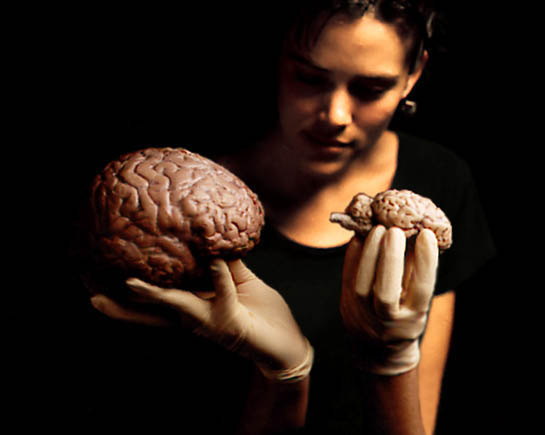 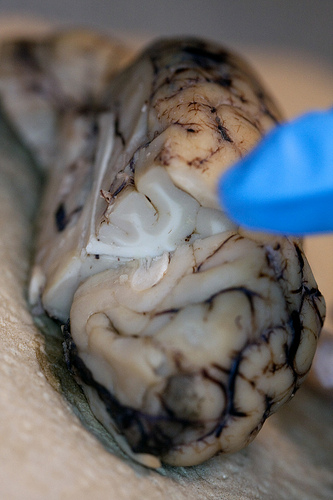 Right Hemisphere of Sheep’s Brain
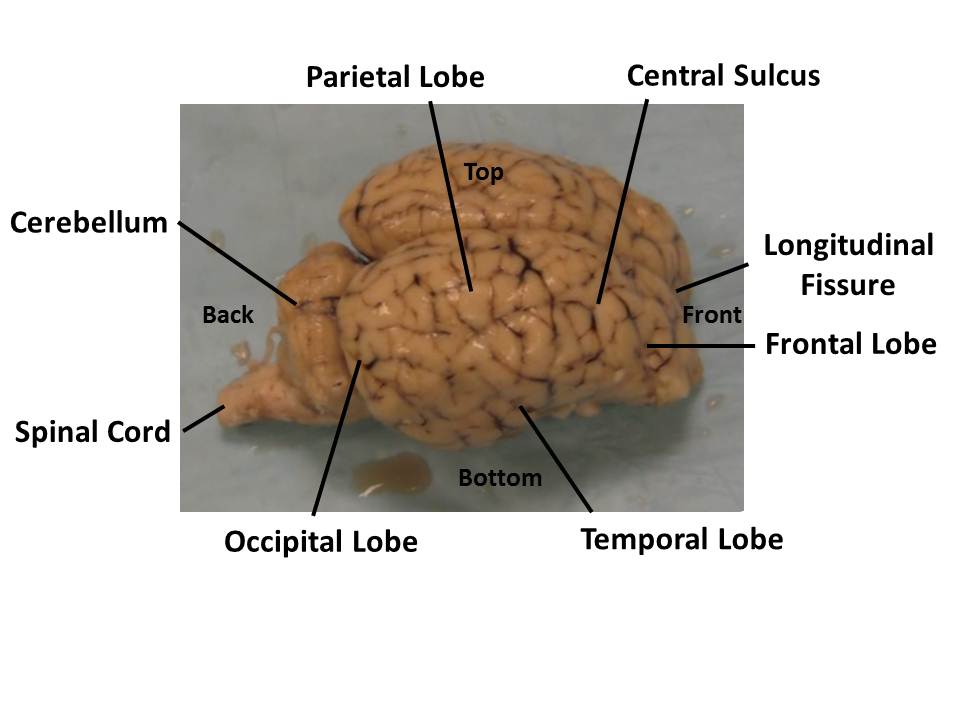 Underside of Sheep’s Brain
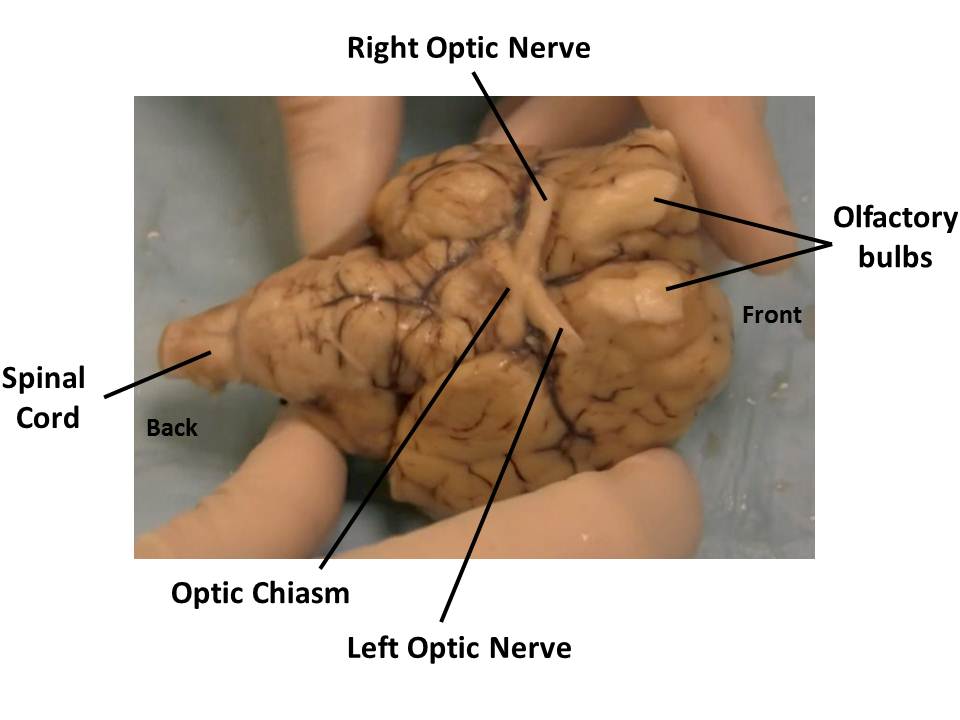 Sagittal Cut of Sheep’s Brain
Sagittal Plane
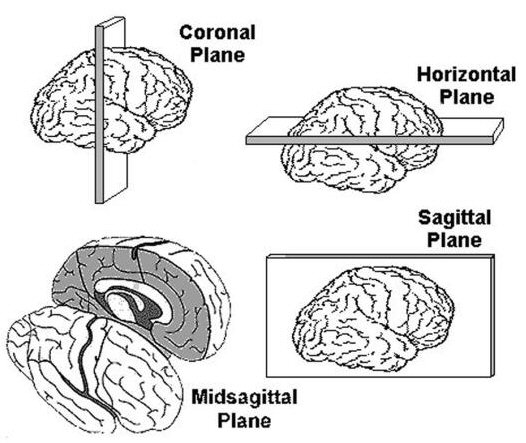 Back
Front
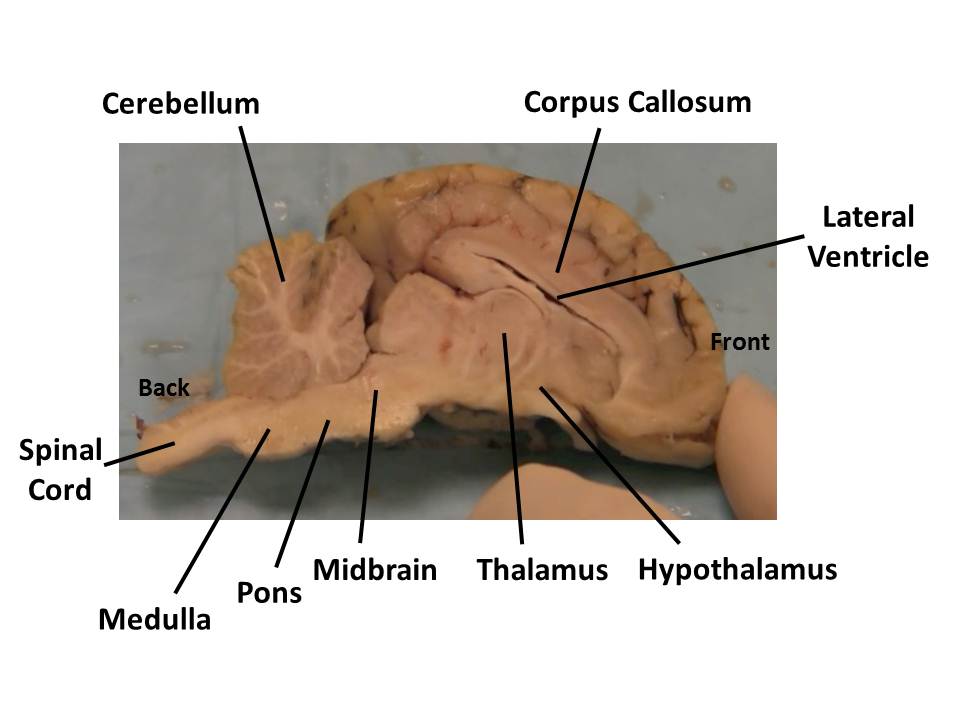 Coronal Cut of Sheep’s Brain
Coronal Plane
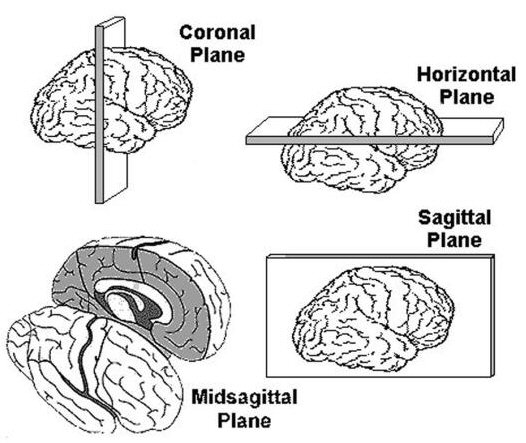 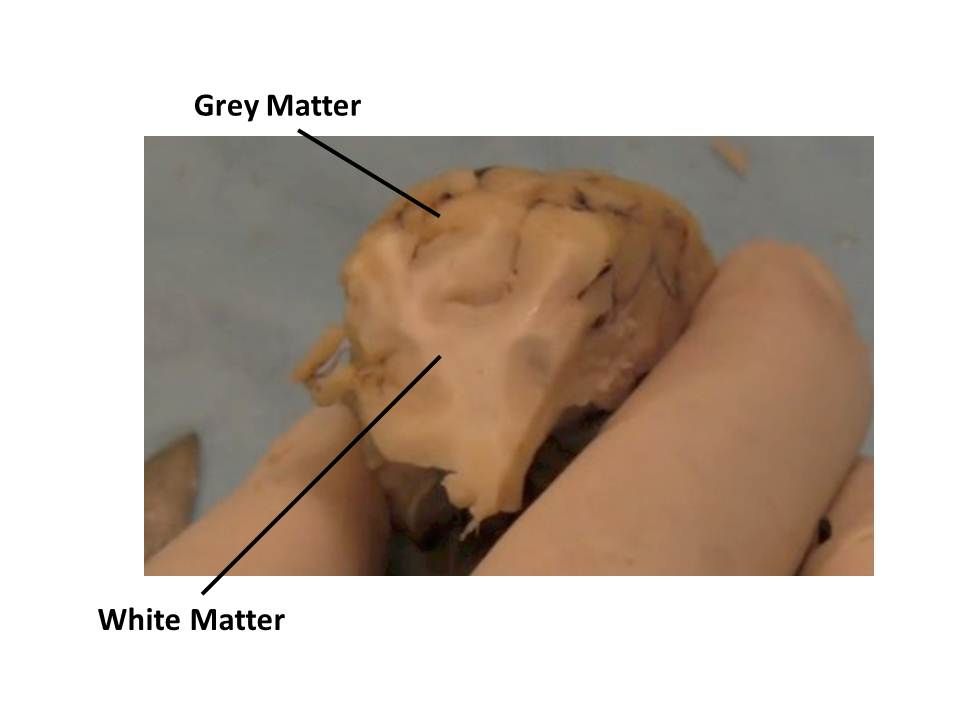 Back
Front
Brain video
Bozeman Brain Video